Korsan Yazılım
Adaptive User Interface
Outline
Team Members
Team Members
Problem Definition
Market Research
Our Motivation & Solution
System Features
Demo Video
The Team
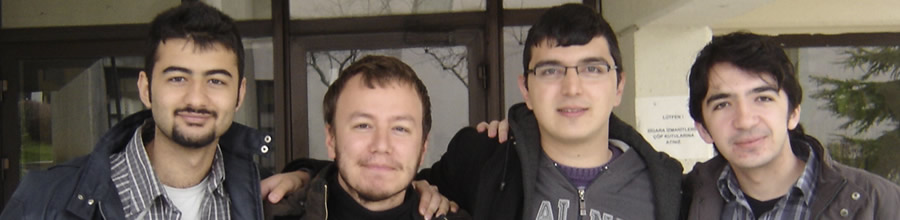 Yunus Emre	          Aydın                      Ali	          Oğuzhan
Outline
Team Members
Problem Definition
Market Research
Our Motivation & Solution
System Features
Demo Video
Problem Definition
Problem Definition
Screens of mobile devices are not legible on some environments
Users have lots of visioning problem when s/he moves
Using mobile devices at excessive sunlight or darkness are problematic
Outline
Team Members
Problem Definition
Market Research
Our Motivation & Solution
System Features
Demo Video
Market Research
Market Research
For Turkey, it is a new approach to adaptive GUI

Mobile device monopolies focus on just lightning issue

Mobile devices will be more widespread
Outline
Team Members
Problem Definition
Market Research
Our Motivation & Solution
System Features
Demo Video
Our Motivation & Solution
Our Motivation
Identify the environment and state changes
Adapt the graphical user interface with respect to the environment situation changes
By adaptation, provide more user-friendly applications
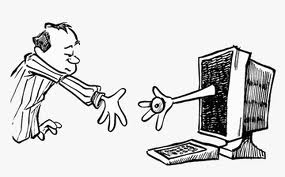 Solution
Using camera to recognize environment

Processing images to determine the changes

Adapting the GUI according to gathered information
Outline
Team Members
Problem Definition
Market Research
Our Motivation & Solution
System Features
Demo Video
System Features
Our Project
Called “YAVER”
Real-Time compliance
Precise
User-centered design
Functionalities
Map Feature
Messaging Feature
Assignment Feature
Filter Feature
Main Functionality: Change GUI dynamically
Map Feature
Google Map API Support
Different Map Styles
Latitude-Longtitude based illustration
Mark important places(like targets, headquarters, shelters)
Messaging Feature
Command Center – Yaver communication
Send & receive email capability
Secure (with SSH) messaging
Assignment Feature
Special Messaging property
Lots of information (Due Date/Time, Route Info, Coordinates, Target Personal etc.)
Secure assigning
Filtering – Dynamic UI Feature
More user friendly option
Filtering provides UI functionality
Default values determined by developers
Amount of light and movement are parameters
Internal Functionalies
Camera interaction (detecting light and movement )
Secure connection (SSH)
Database storage
Current State
Main window interface 			(completed)
Messaging 					(completed)
Assignment 				(continues)
Filtering					(continues)
Motion and light detection		(completed)
Motion classifying				(continues)
Adapting GUI accordingly			(continues)
Outline
Team Members
Problem Definition
Market Research
Our Motivation & Solution
System Features
Demo Video
Demo Video
Questions
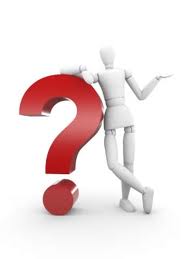